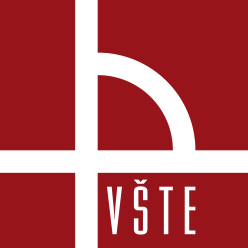 Vysoká škola technická a ekonomická v Českých BudějovicíchÚstav technicko-technologický
Zvýšení bezpečnosti provozu na traťovém úseku Strakonice - Vimperk
Autor bakalářské práce: Šárka Štěrbová, MBA
Vedoucí bakalářské práce: Ing. Vladimír Ľupták, PhD.
Oponent bakalářské práce: Ing. Lumír Pečený, PhD.
České Budějovice, červen 2023
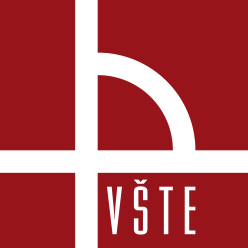 Motivace a důvody k řešení daného problému
Využití vlastních znalostí z profesní praxe – výpravčí přilehlé stanice Strakonice
Znalost traťového úseku Strakonice – Vimperk, problematika řízení provozu se zjednodušeným řízením drážní dopravy D3
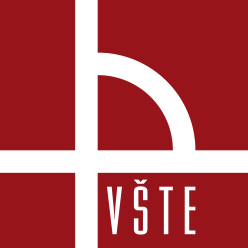 Cíl práce
Cílem bakalářské práce je analýza současného stavu traťového úseku Strakonice – Vimperk se zjednodušeným řízením drážní dopravy a následná perspektiva zvýšení bezpečnosti na uvažovaném úseku.
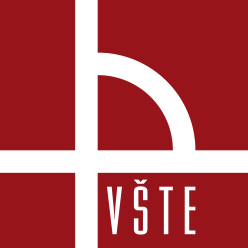 Analýza současného stavu
Trať Strakonice – Vimperk 
- drážní doprava řízena a organizována podle předpisu SŽ D3 – Předpis pro zjednodušené řízení drážní dopravy
Trať je rozdělena do pěti prostorových oddílů
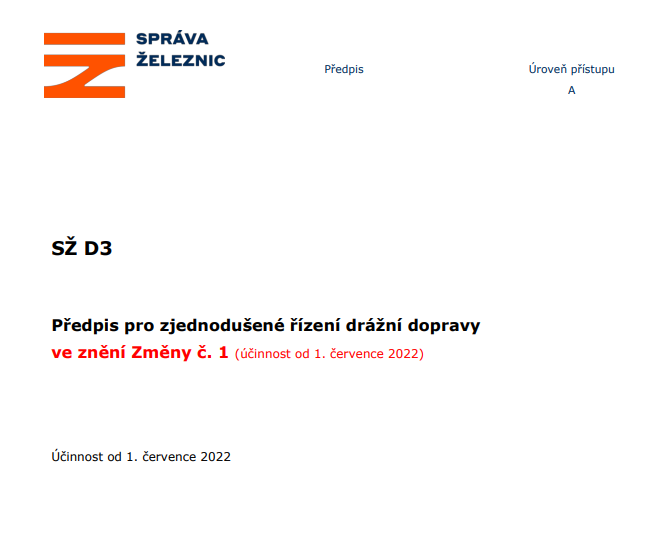 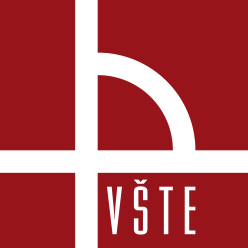 Analýza současného stavu
Nízký stupeň zabezpečení jízd vlaků 
- trať je bez TZZ
Z pohledu bezpečnosti cestujících
- nevyhovující nástupiště
Nízké zabezpečení PZZ 
- převažují PZZ zabezpečená výstražnými kříži
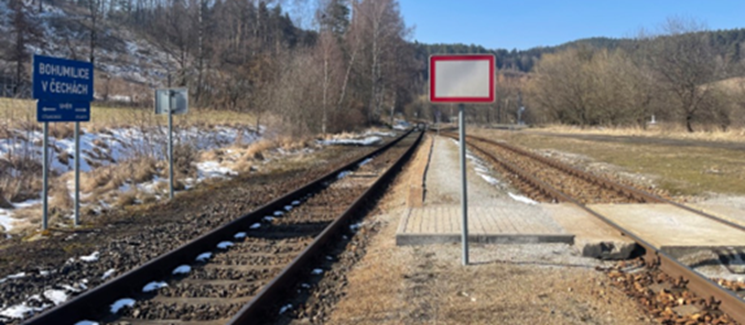 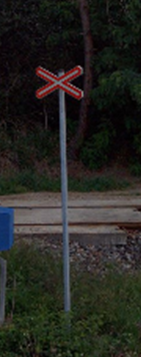 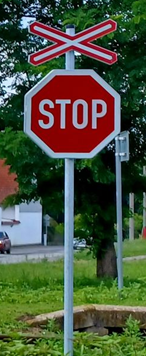 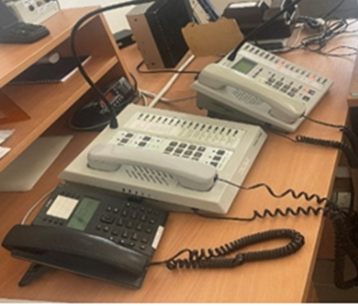 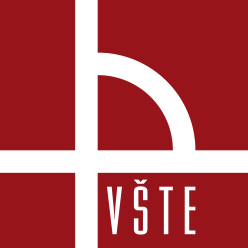 Návrhy opatření
Organizování a řízení drážní dopravy podle předpisu SŽ D1 ČÁST PRVNÍ
Instalace SZZ i TZZ 3. kategorie podle TNŽ 34 2620 ovládané dálkově z JOP
trať a dopravny s dálkově ovládaným zabezpečovacím zařízením DOZ
kontrola volnosti kolejí v dopravnách a mezistaničních úsecích zjišťována pomocí ZZ
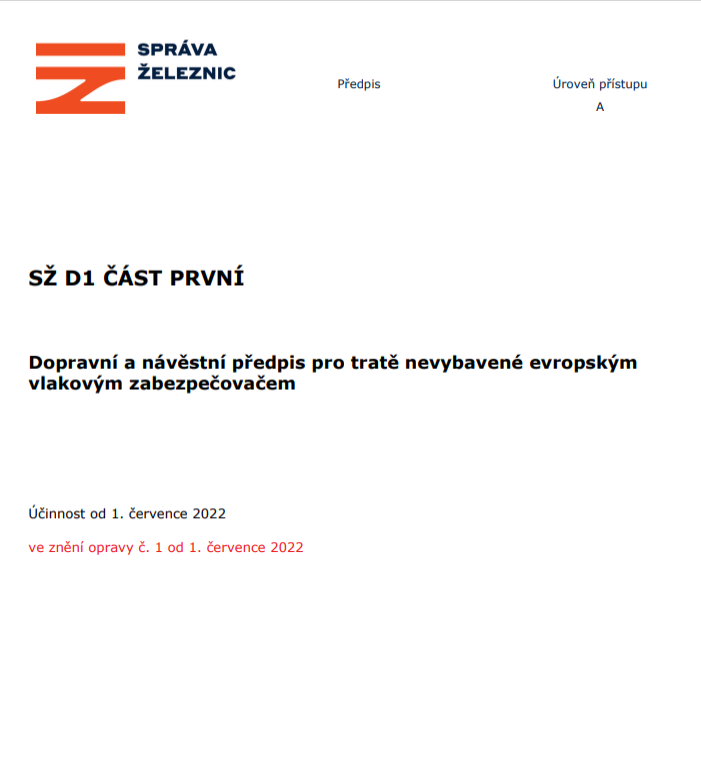 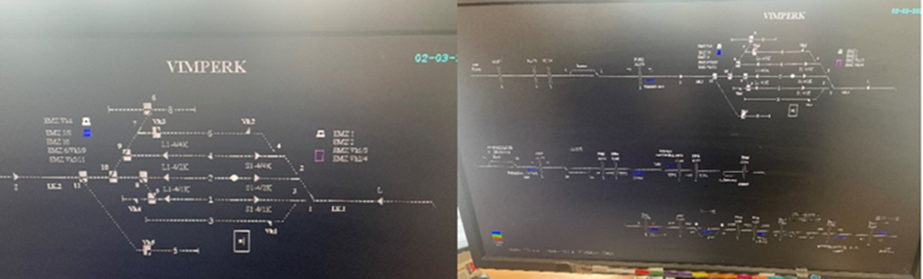 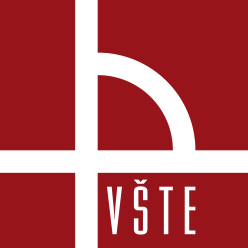 Návrhy opatření
Ohraničení stanic vjezdovými návěstidly
Zřízení odjezdových návěstidel pro jednotlivé dopravní koleje ve stanicích
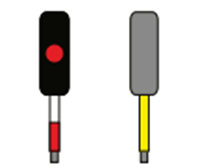 Postupné pokrytí trati signálem GSM-R


Stavební úpravy nástupišť odpovídající vyhlášce 398/2009 Sb.
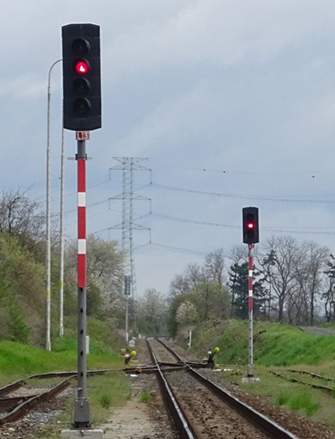 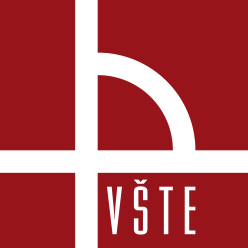 Návrhy opatření
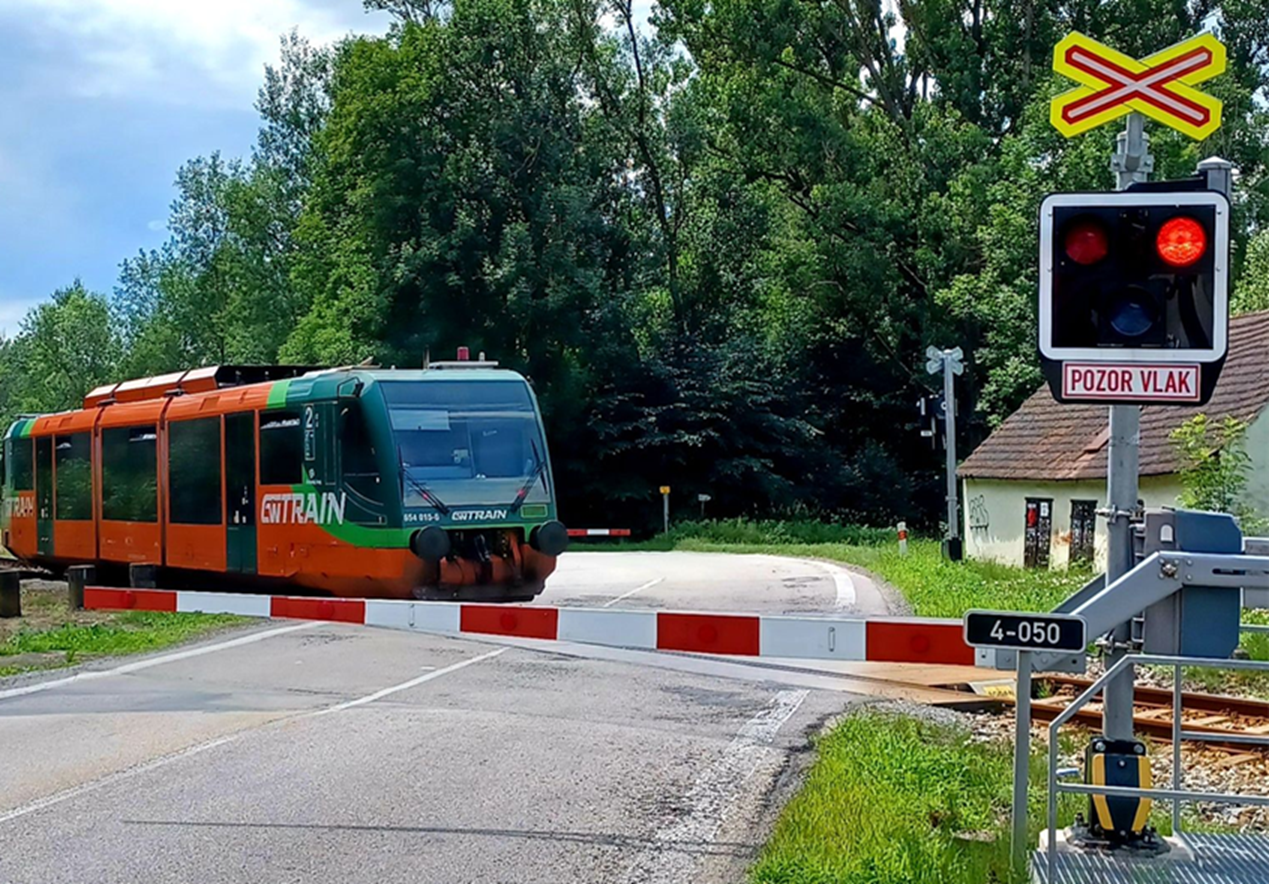 Změna zabezpečení u vybraných 
přejezdů na PZS se závorami
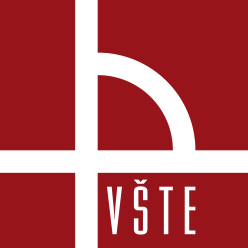 Doplňující otázky
Otázky od vedoucího bakalářské práce Ing. Vladimíra Ľuptáka, PhD.: 
Uvažuje správa železnic s modernizací zkoumaného traťového úseku? Pokud ano, bude některý z vašich návrhů realizován?
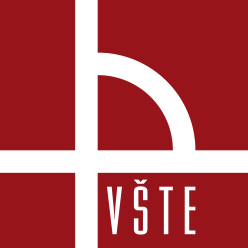 Doplňující otázky
Otázky od oponenta bakalářské práce Ing. Lumíra Pečeného, PhD.:
Konzultovala jste se SŽDC – Správou železnic,
  jestli v blízké budoucnosti je zamýšlená modernizace úseku 
  Strakonice – Vimperk?
Víte odhadnout jaké by byly investiční náklady na zvýšení bezpečnosti provozu na tomto úseku?
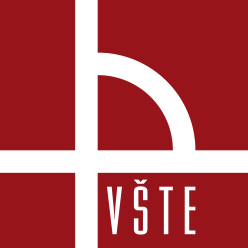 Děkuji za pozornost